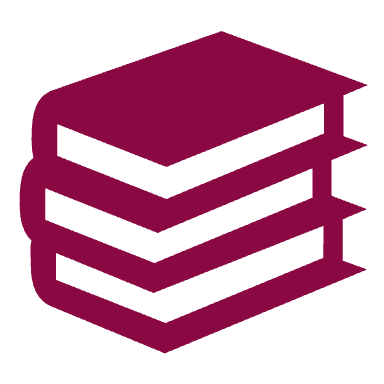 New Mexico State UniversityCollege of Agriculture, Consumer and Environmental SciencesCooperative Extension Service
From Draft to Done: Navigating the Extension Publication Process
Who Can Write a CES Publication?
Publications
Types of Publications
Categories
Note: If publication does not fit within categories, contact department head to explore the possibility of adding a new category or receive guidance on how to proceed.
Publication Process
Manuscript Submission
Author submits a copy to CES department head along with recommendations for 3 reviewers: 
Internal (NMSU)
External
Audience member
Reviewers revise the manuscript and complete a Review Form.
Authors make necessary edits. 
Final manuscript sent to CES department head for approval. 
Department head signs Manuscript Approval form and emails pubs@nmsu.edu with new manuscript.
Revised Publications
Process is negotiable between authors and department head. 
Minor changes: 
Department head approves. Editor submits the changes. 
Major changes: 
Manuscript goes through the publication process for new publications.
Author’s Guide to Extension Publications
Guidelines for Manuscript Components
Submit as a text file, rich text, or Microsoft Word format.
Minimal formatting preferred.
Add author bios on footnotes or text.
Submit any images or supplementals (JPG, PNG, XLS, TIFF, PNG) separately. Must be high-resolution.
For tables or charts, provide data that accompanies them.
Write a caption for any figures and tables within the text where you want them to show.
In-Text Citations and Reference List
Use superscript numbers placed next to the relevant reference. These numbers will correspond to entries in the reference list, functioning similarly to endnotes.
In-Text Citation: 
Renier et al. reported that poisoning cases in horses were often associated with changes in ownership or stable environment.12 
Reference List: 
12. Renier, A.C., P.H. Kass, K.G. Magdesian, J.E. Madigan, M. Aleman, and N. Pusterla. 2013. Oleander toxicosis in equids: 30 cases (1995–2010). J Am Vet Med Assoc, 242:540–549. https://doi.org/10.2460/javma.
General Guidelines for Reference List
Use APA citation format (7th edition).
Reference list appears at the end of the manuscript. 
Organize alphabetically (A-Z).
Every source cited in the text must be listed. 
Every source in the reference list must be part of the text.
Outside Sources Material
Editing Process: Tracking Changes
Editor will revise and make comments on your manuscript using the “Track Changes” function in Microsoft Word. 
When you receive edits, you can accept those you agree with and comment on those you have follow-ups. 
The Author’s Guide provides step-by-step instructions on how to use the “Track Changes” function.
Layout Production
Once all edits are completed and approved. 
Editor will typeset your manuscript into our layout. 
A proof of this layout is sent to all authors for edits and approval.
Final Steps
Once layout is approved, editor makes sure PDF meets ADA compliance standards. 
Editor then creates a web-version to the publication and attaches the PDF to it. 
An email is sent to ACES listserv promoting the new publication alongside a social media schedule. 
Emails and physical copies sent to NMSU Library and State Library.
Questions